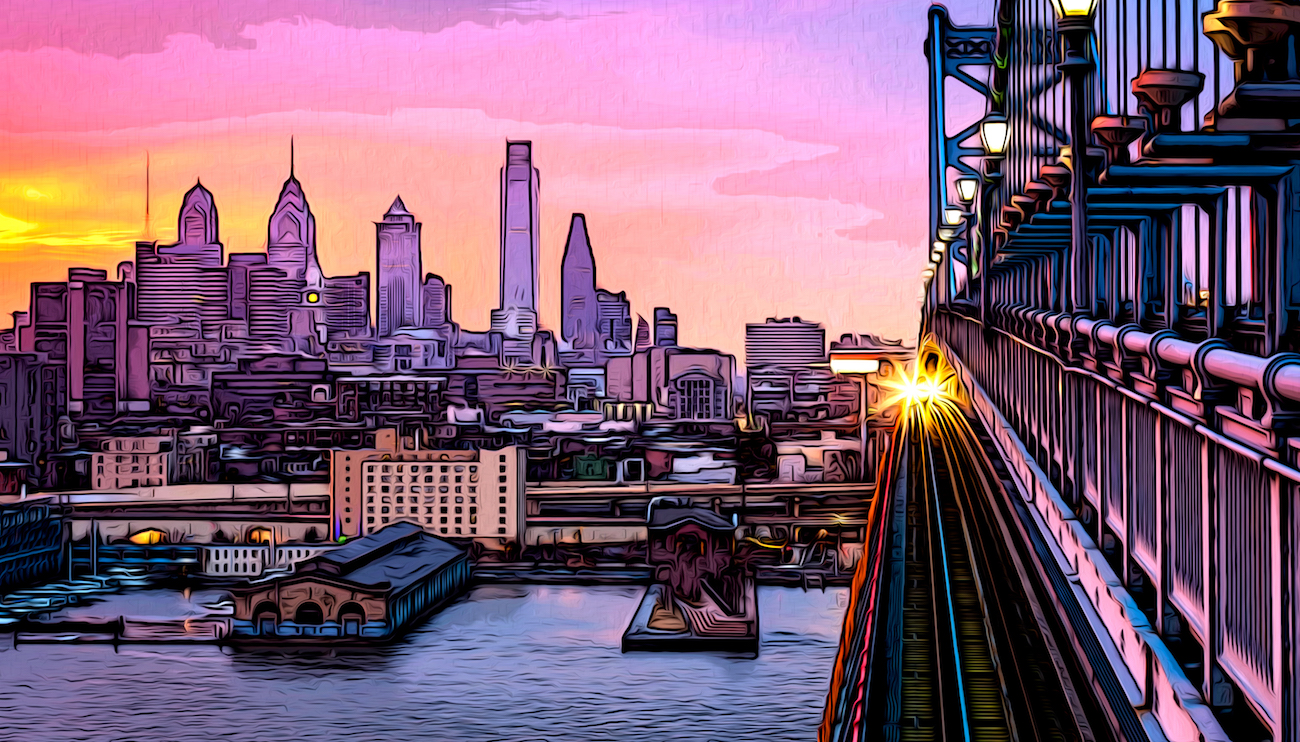 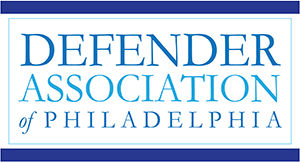 Pre-Entry Coalition
Community Connections Not Confinement
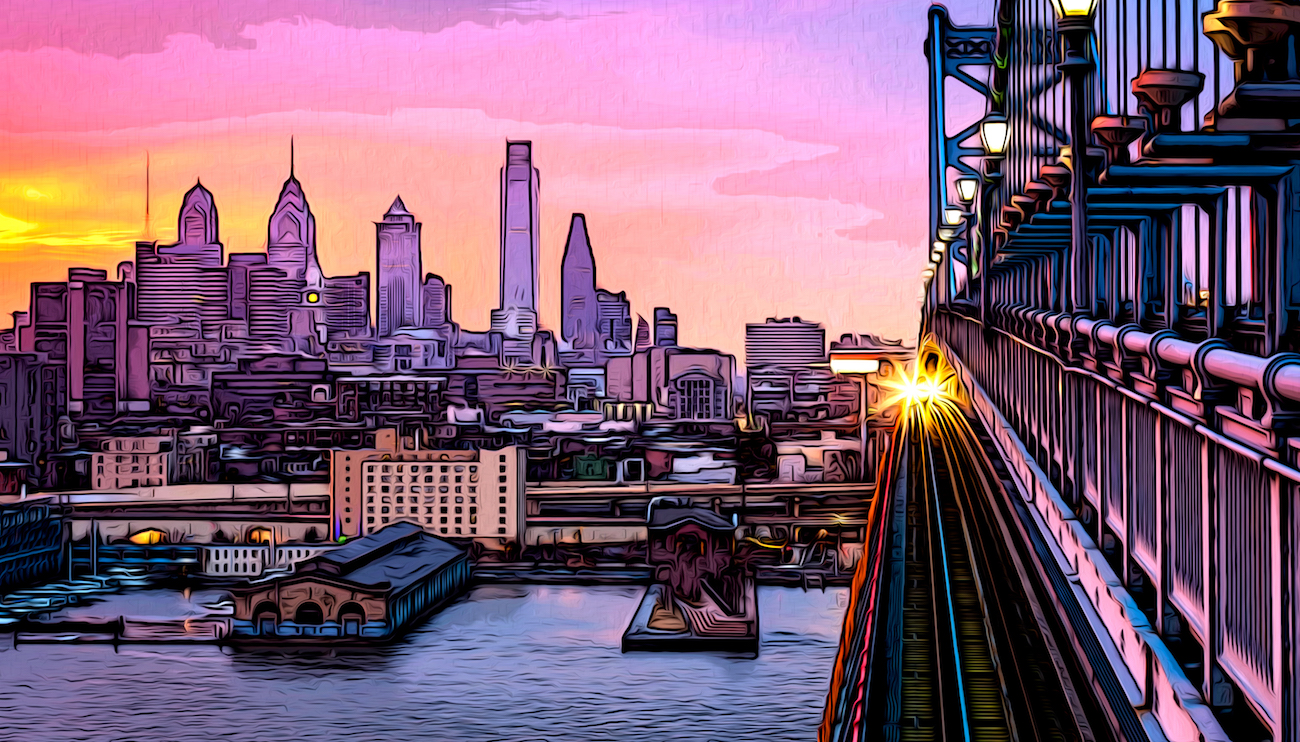 What is Pre-Entry?
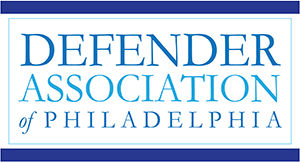 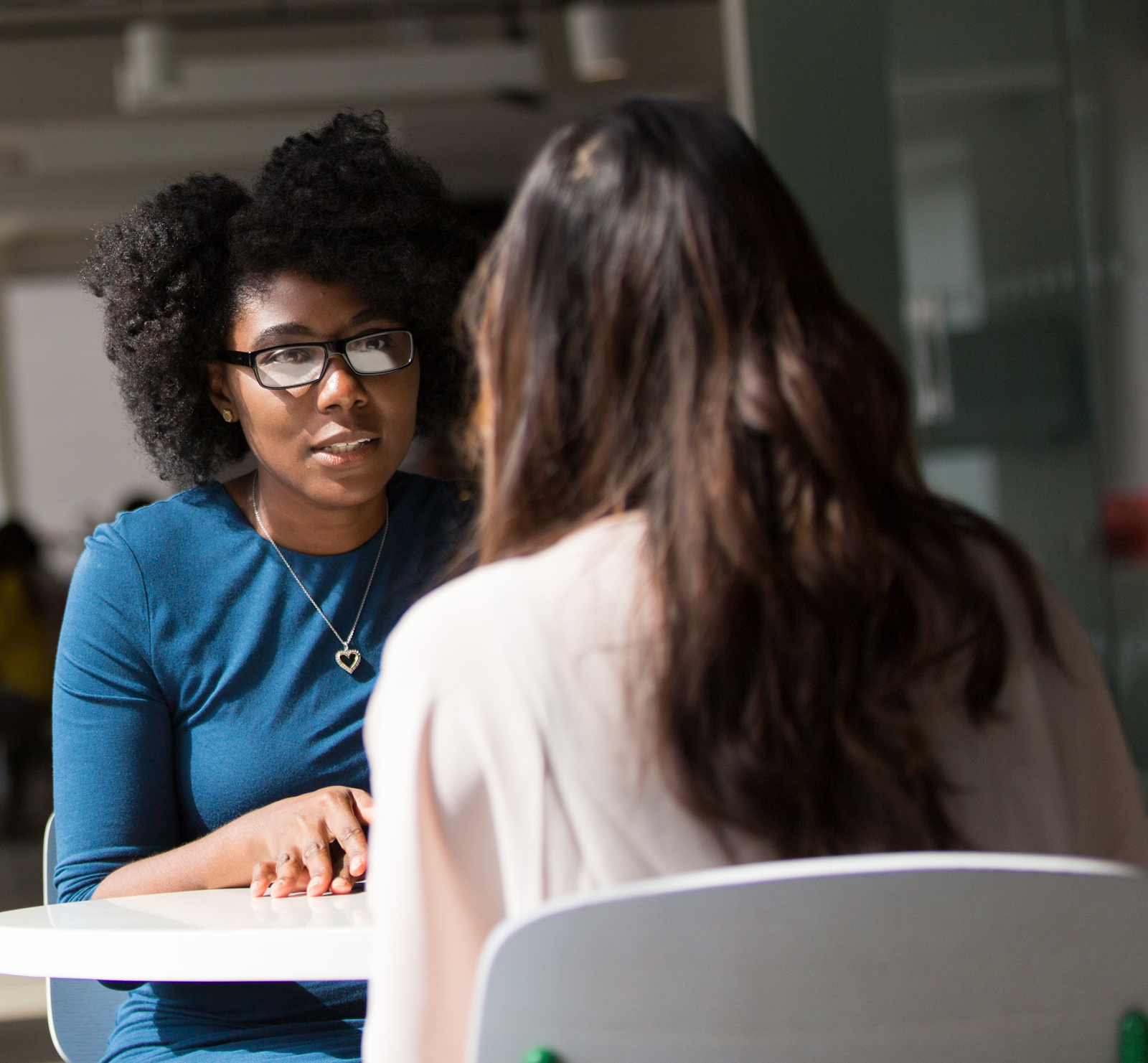 Pre-Entry (noun): 

a system of support services for people who have been arrested that does not rely on cash bail to achieve safety in the community or appearance in court.
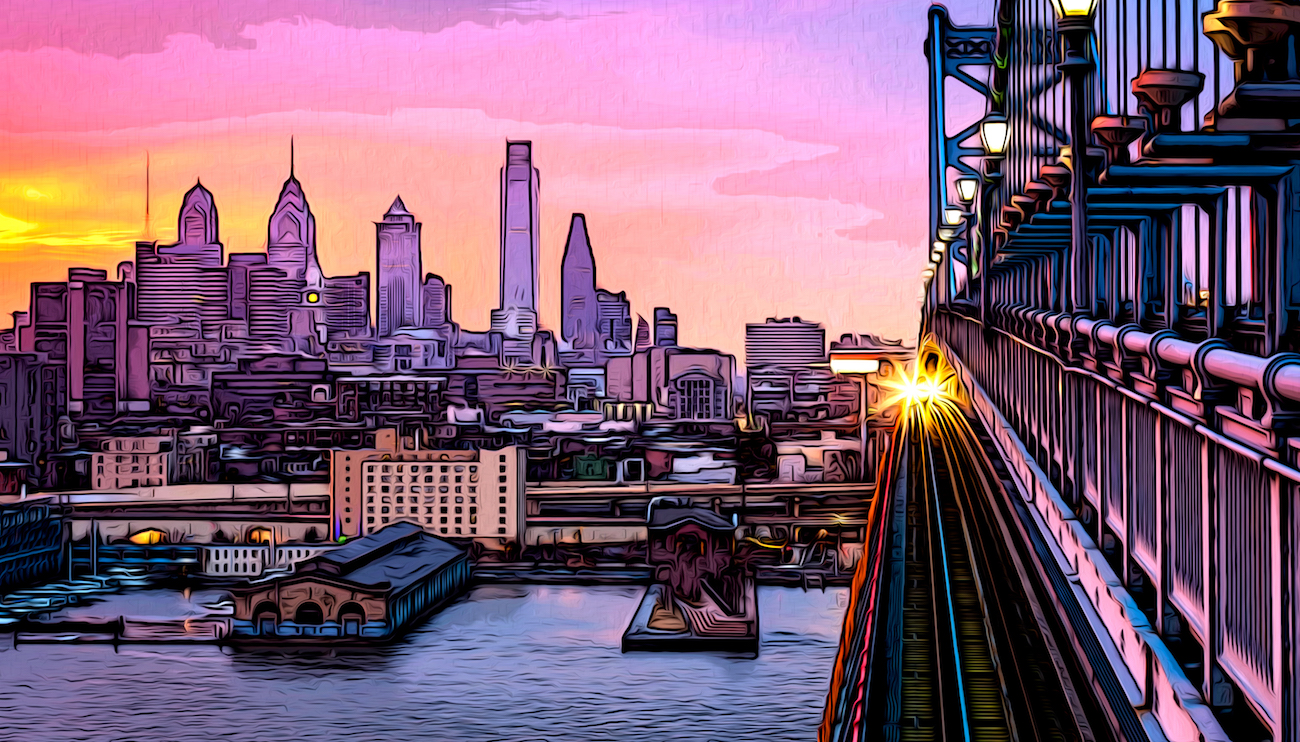 Why Pre-Entry?
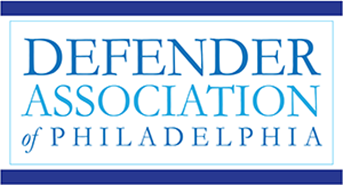 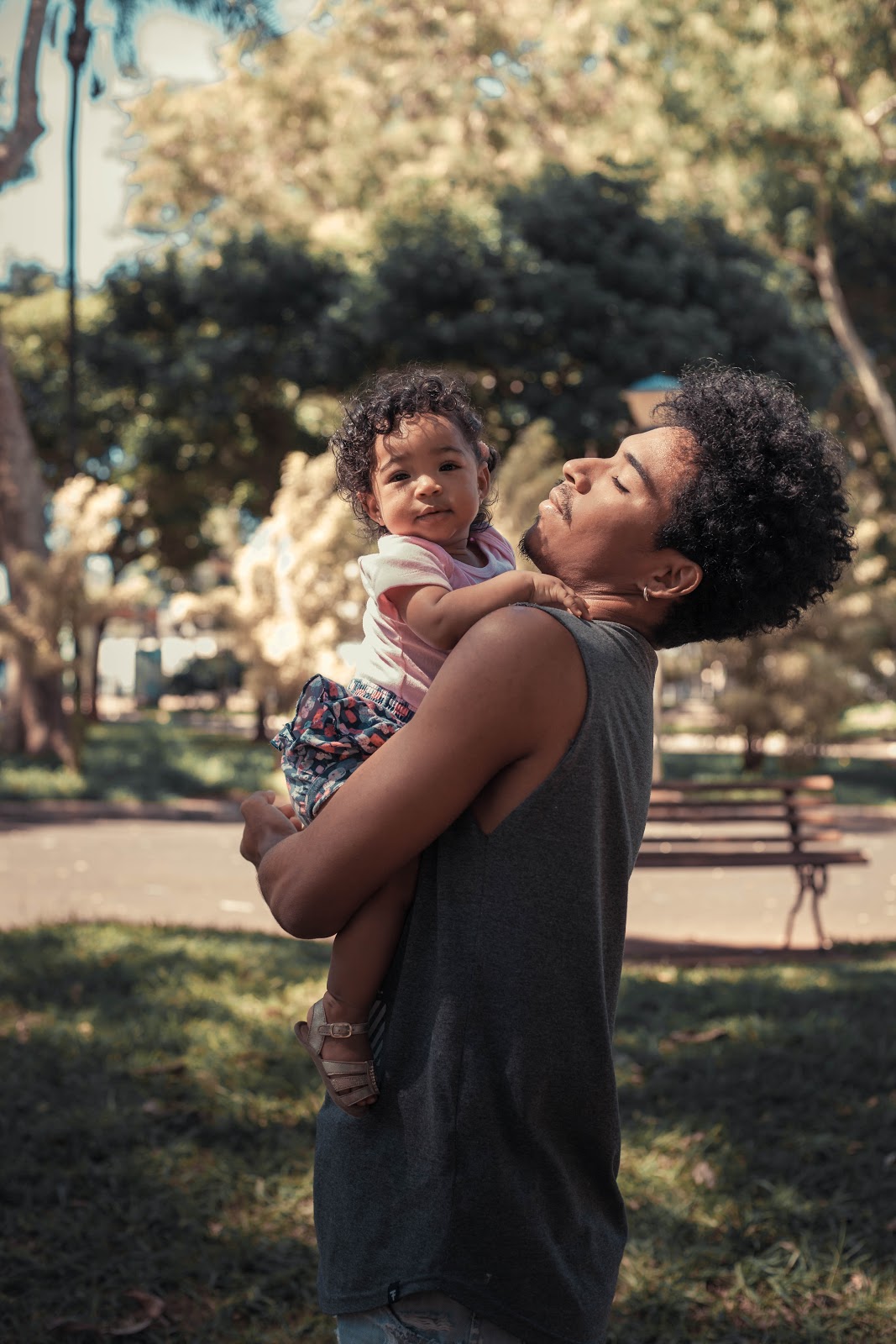 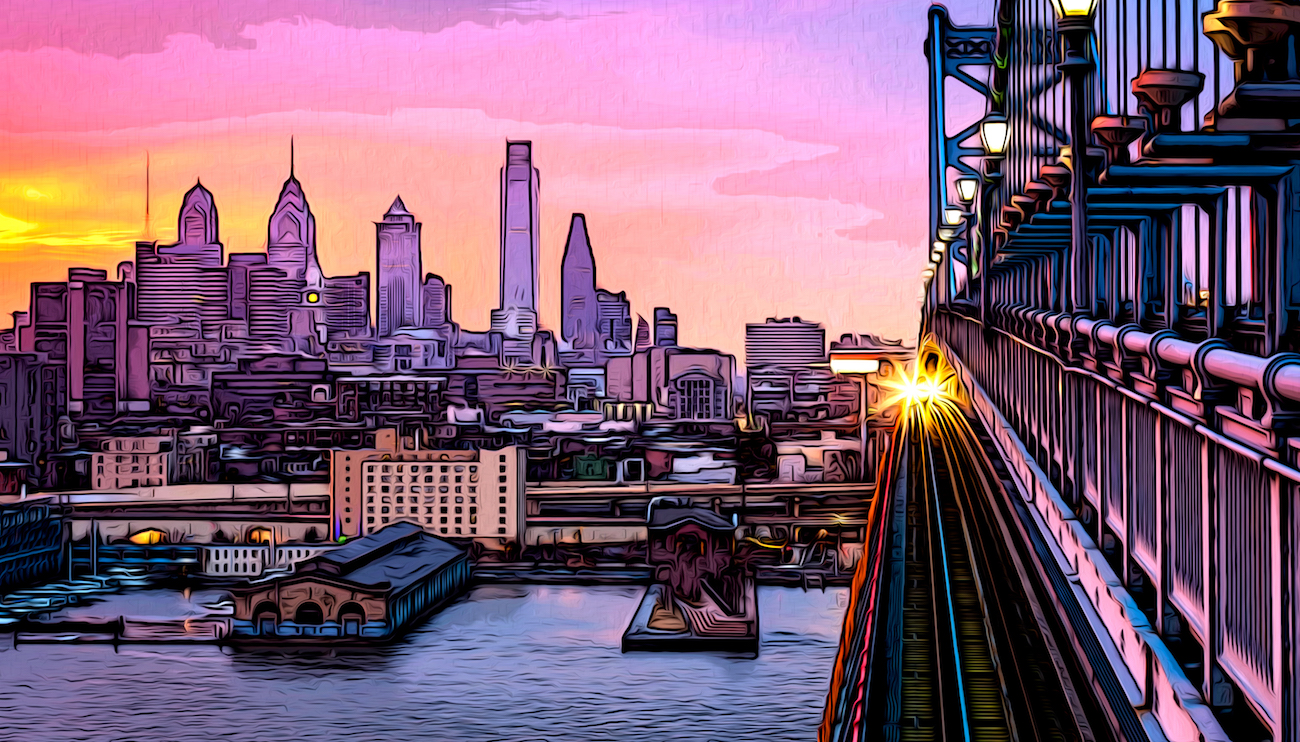 What’s at Stake?
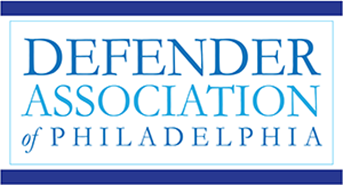 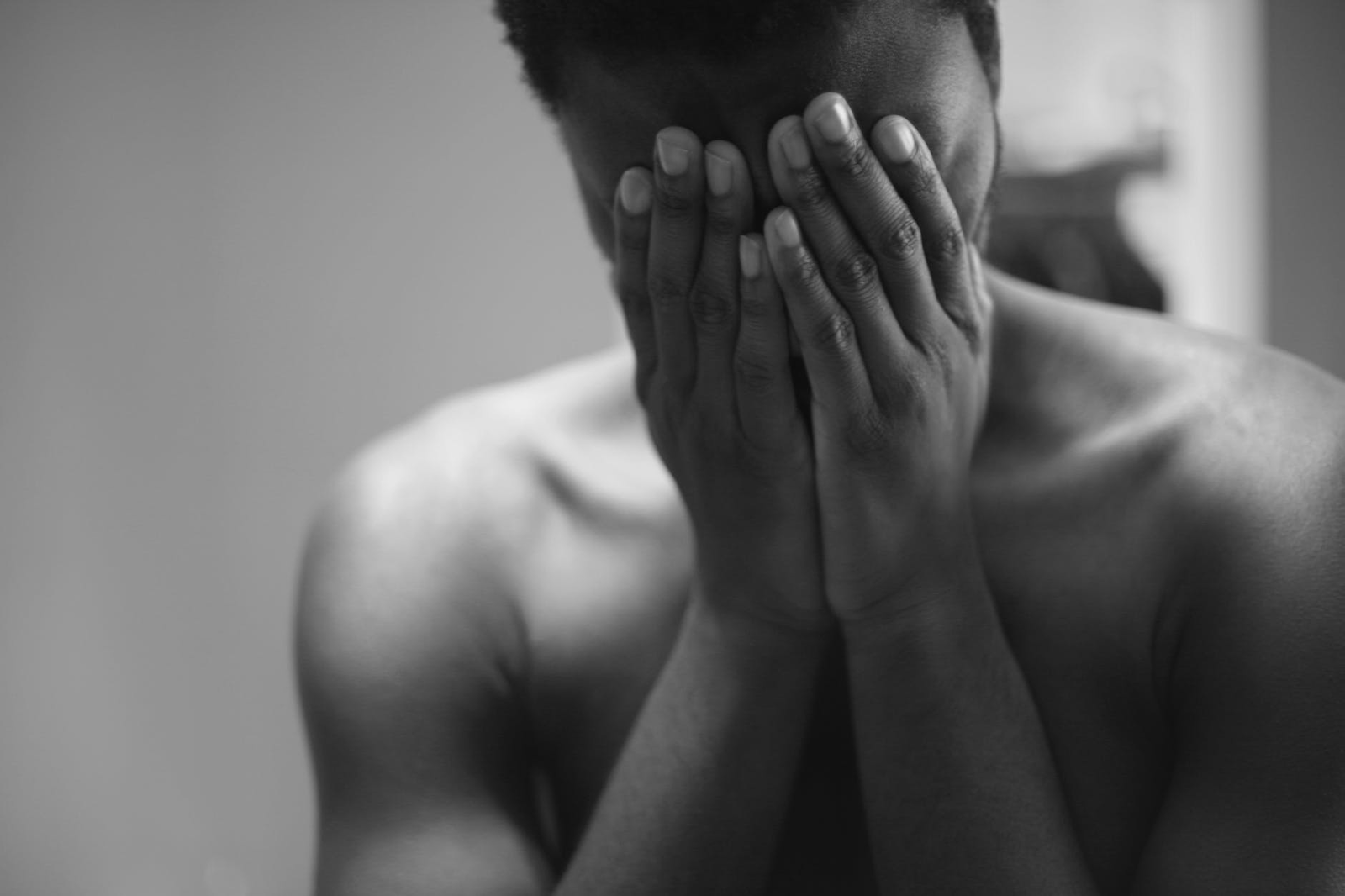 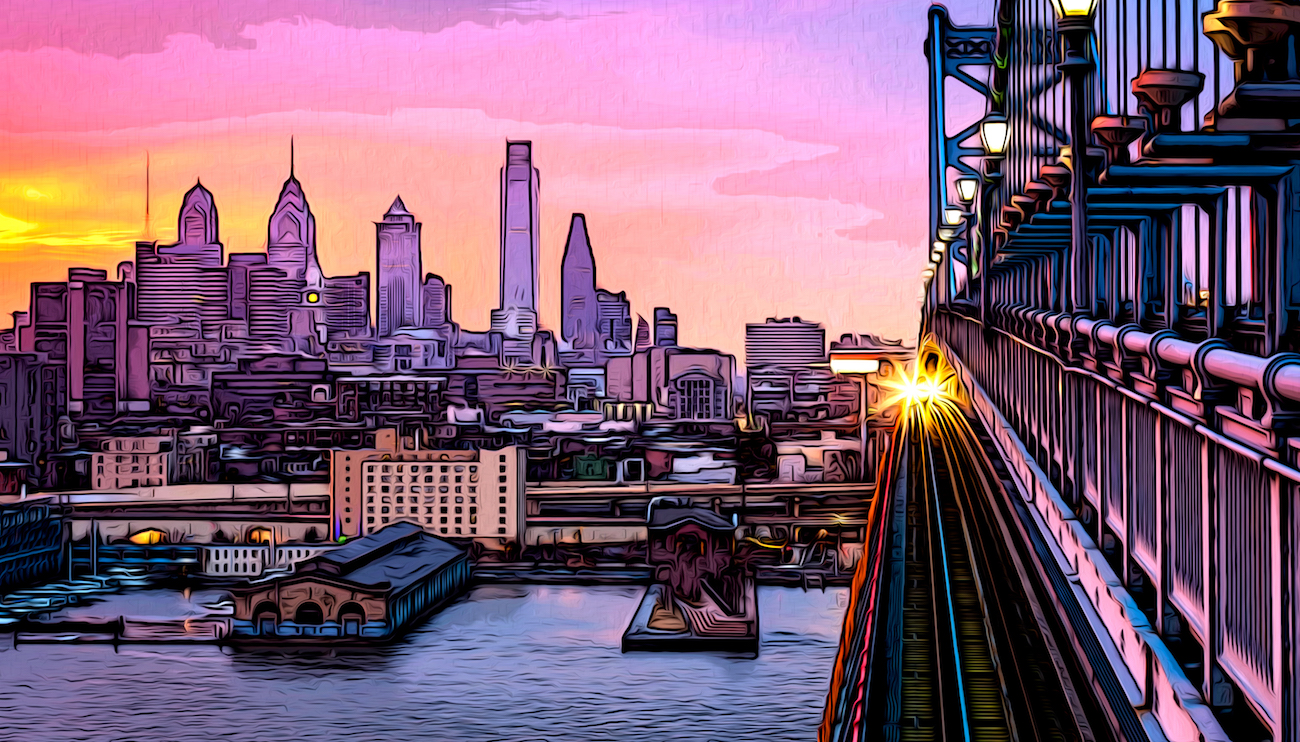 What Do We Know When Deciding?
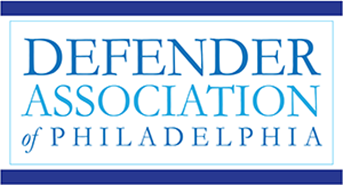 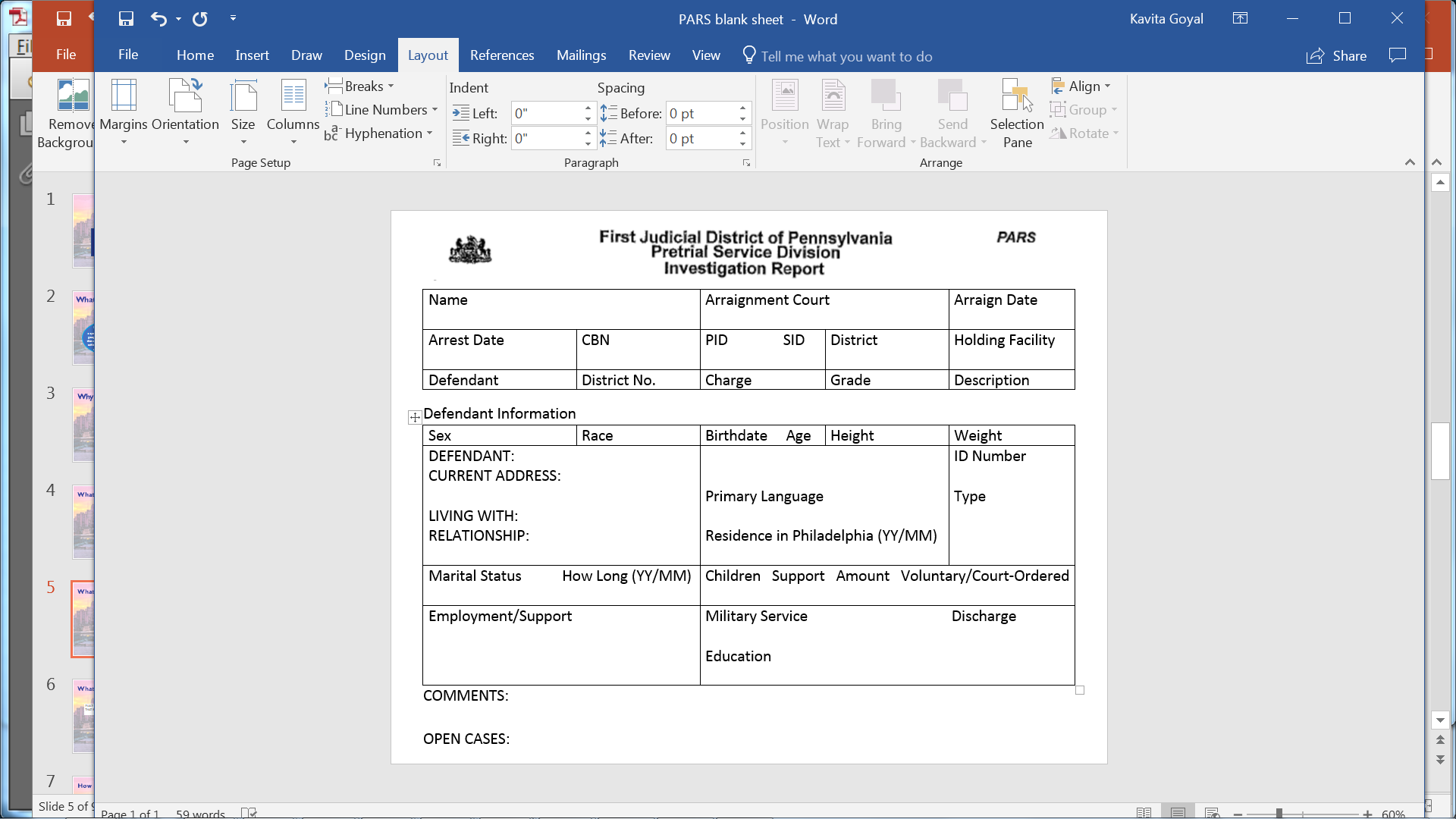 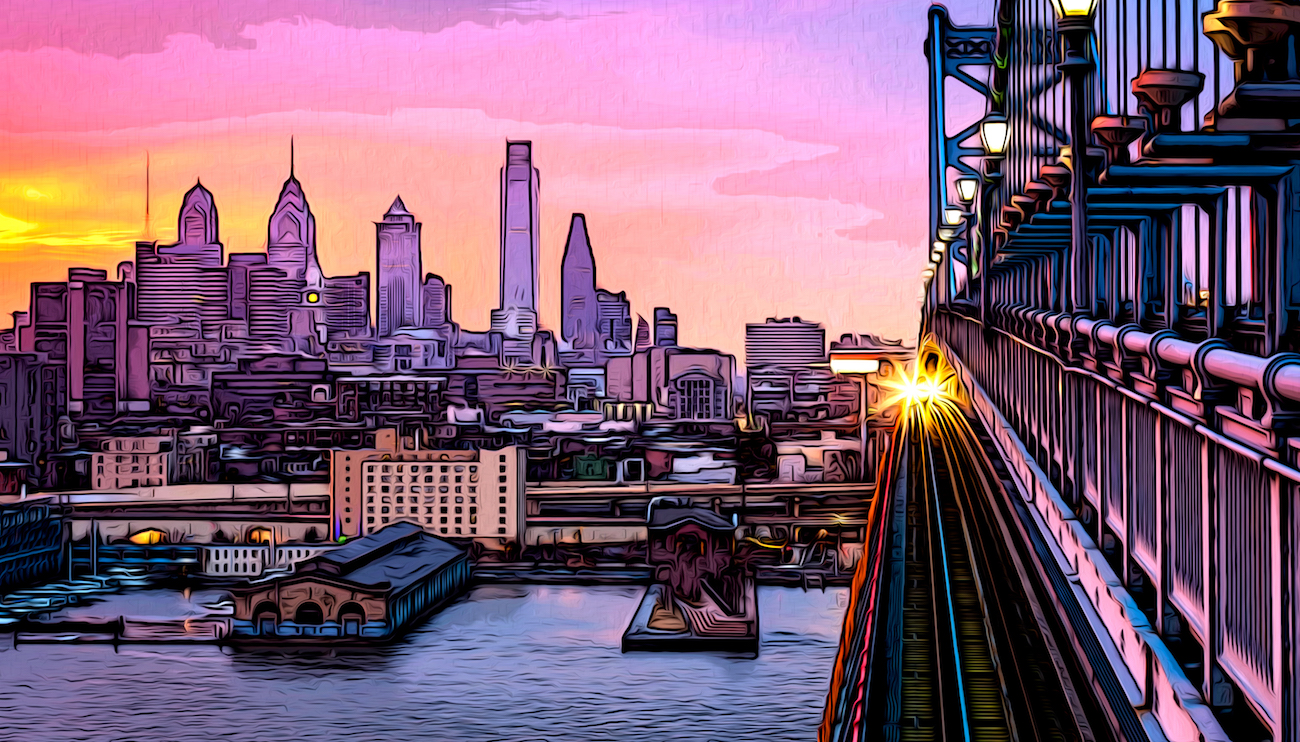 What More Should We Know?
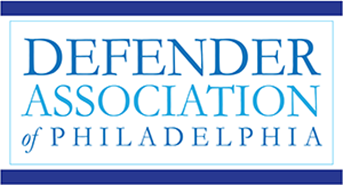 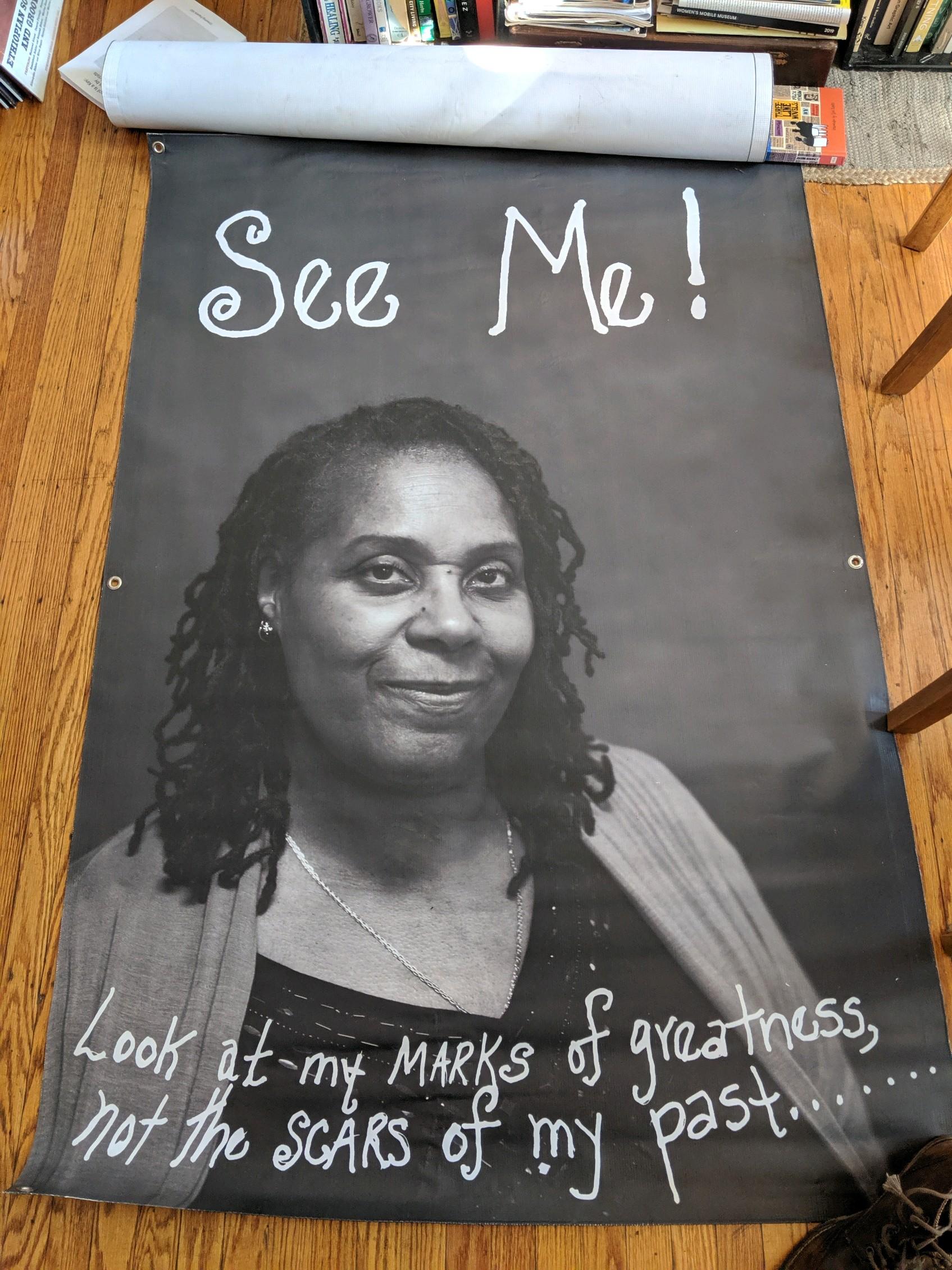 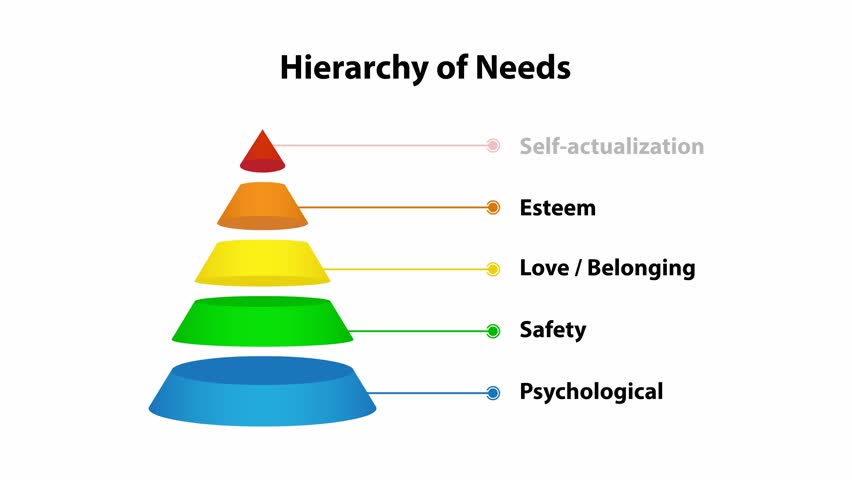 Problem-Solving, Future Planning

Respect, Confidence, Achievement

Family, Community Connections

Employment, Healthcare, Stability

Housing, Food, Basic Needs
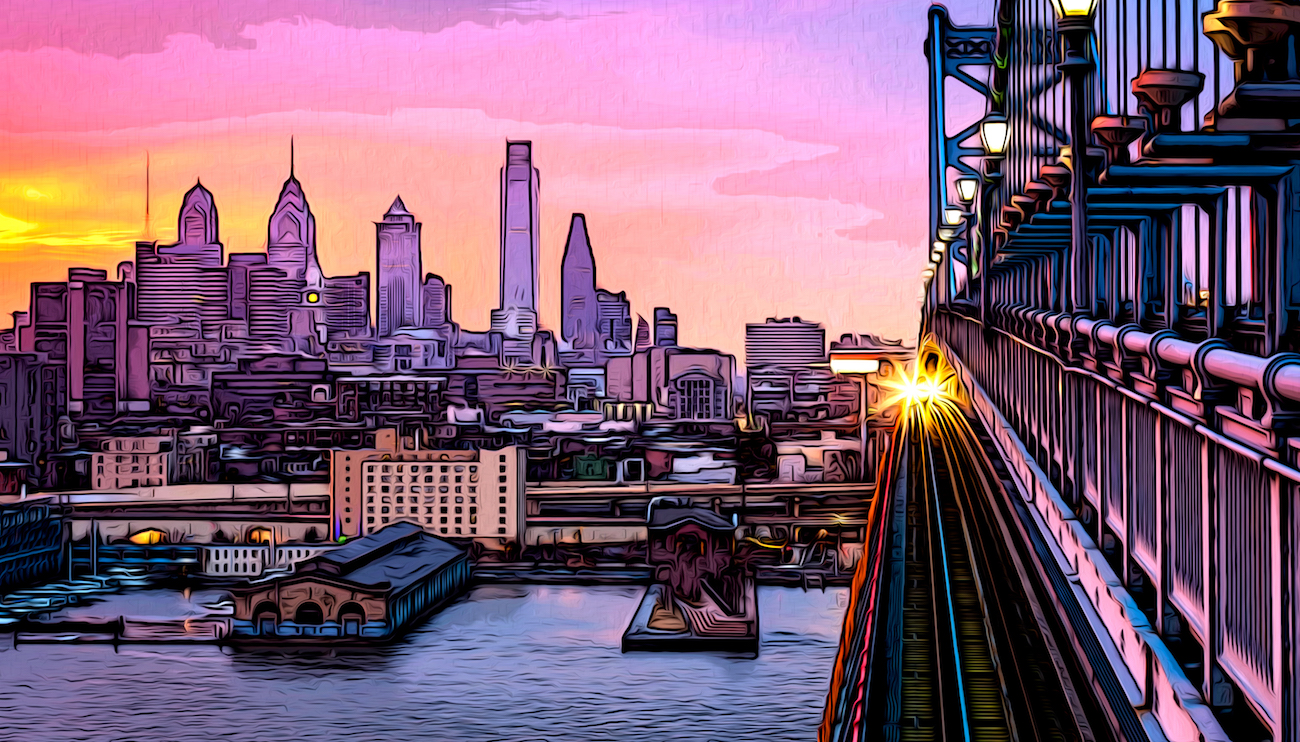 How Does This Work?
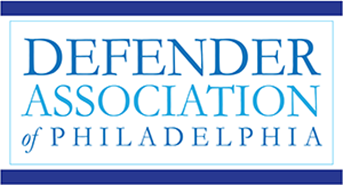 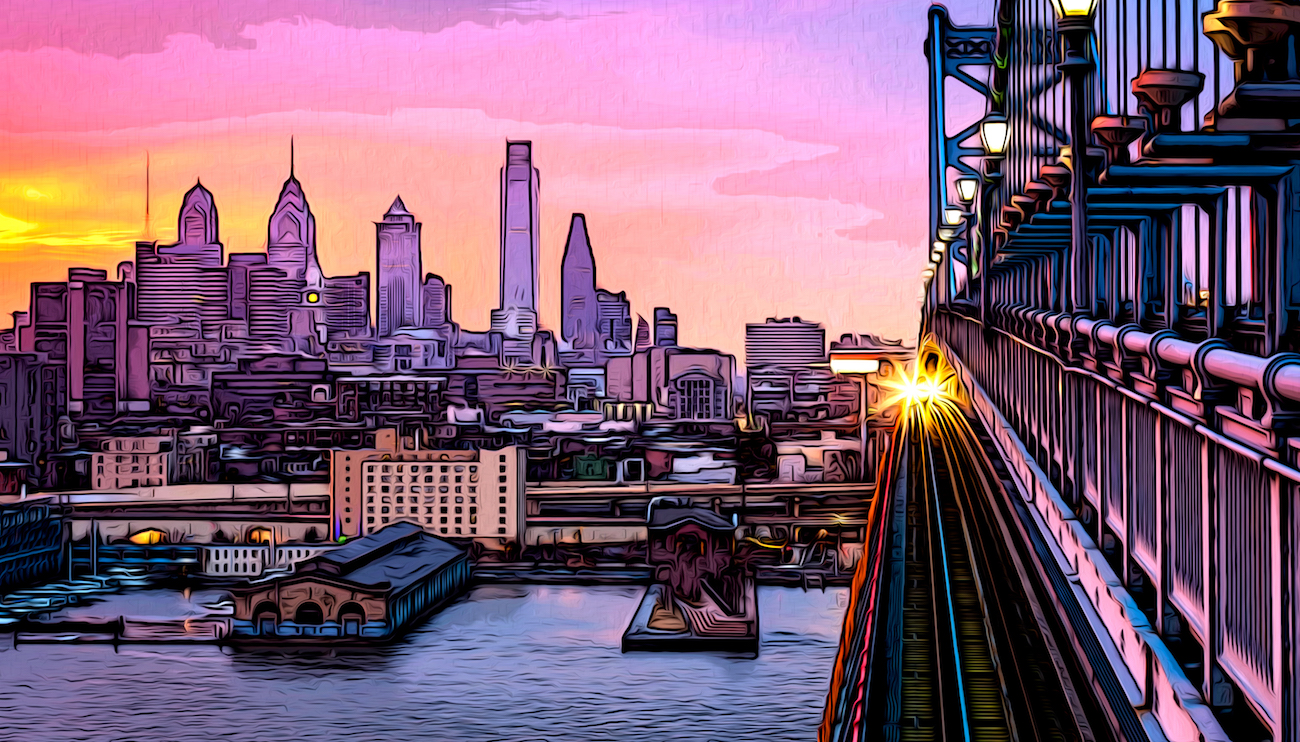 How Can You Help?
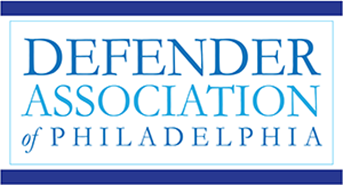 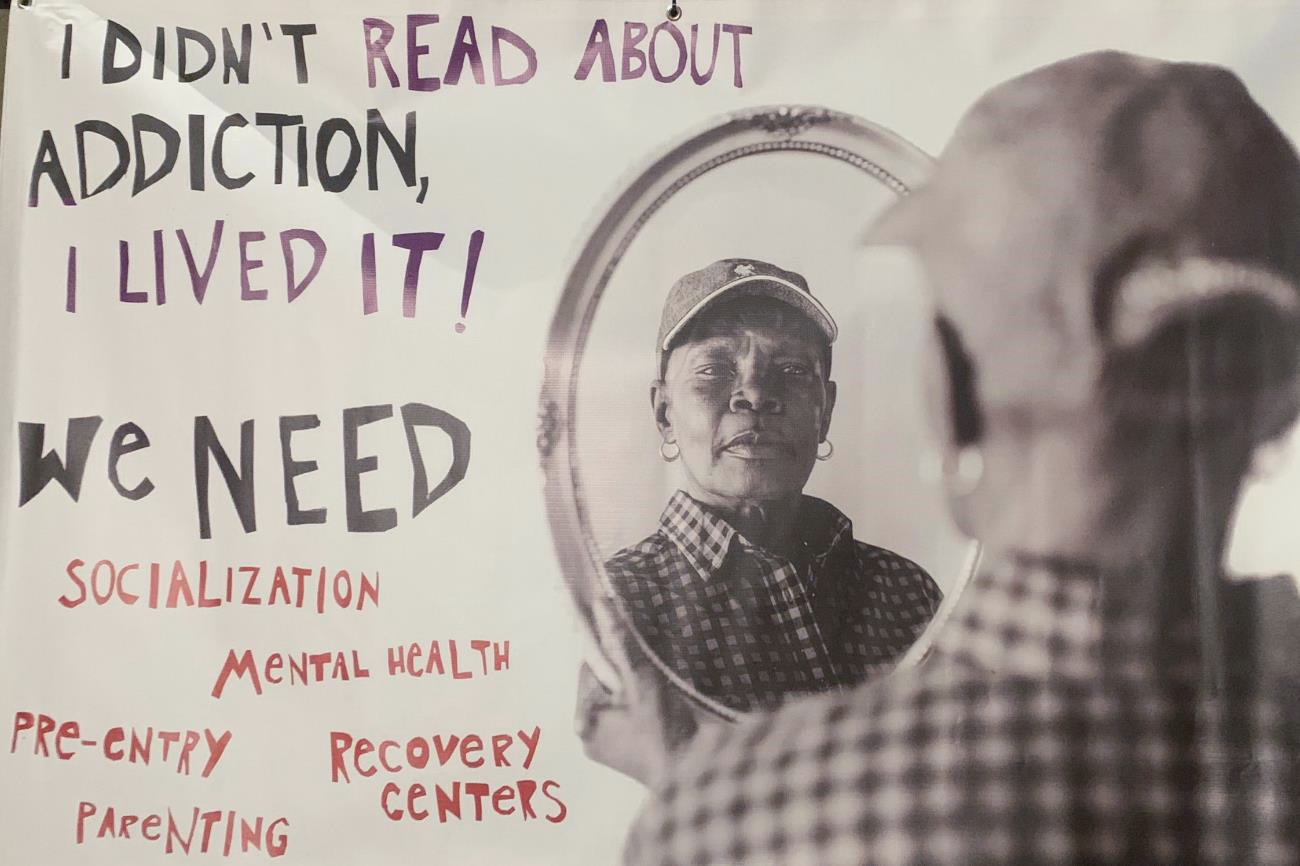 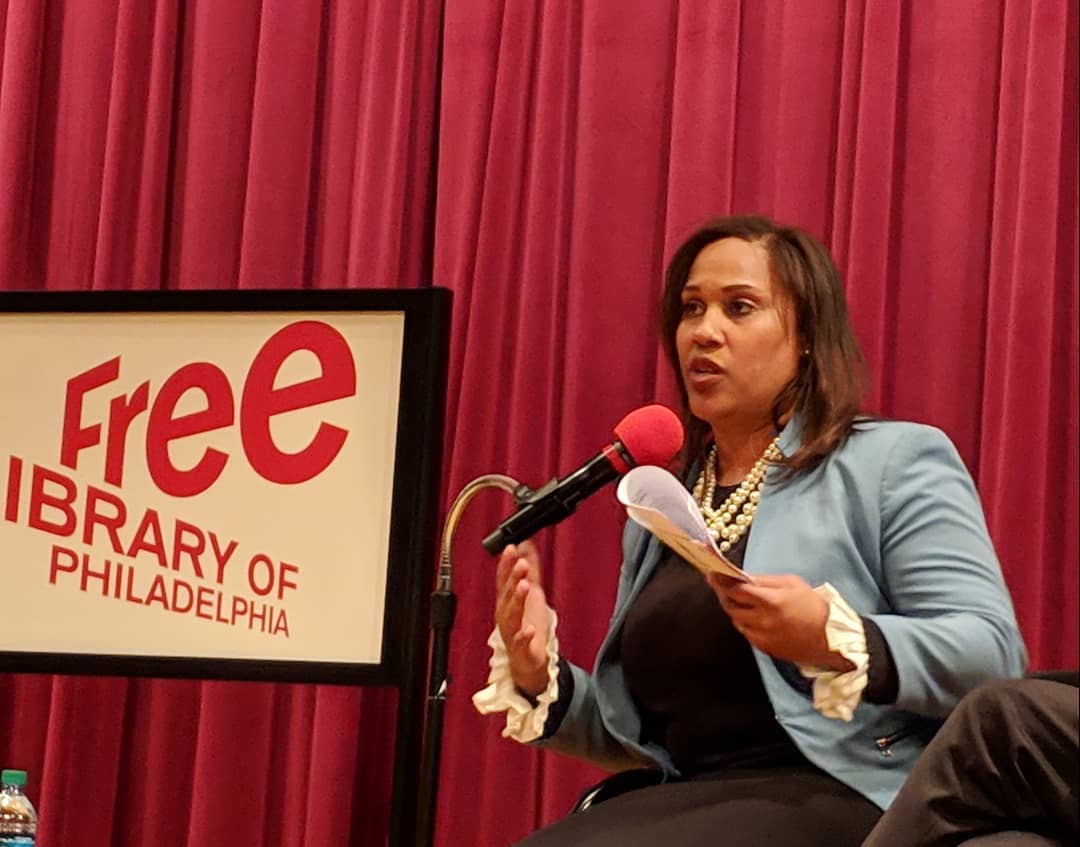 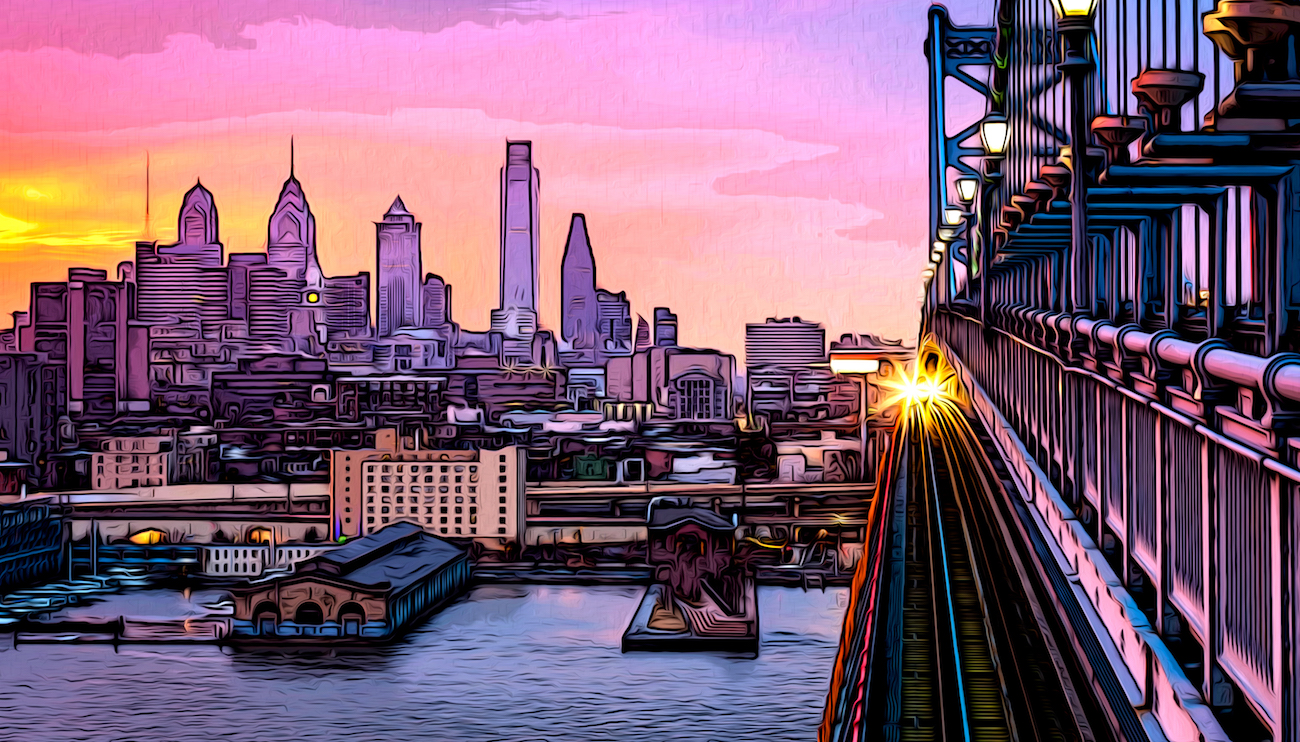 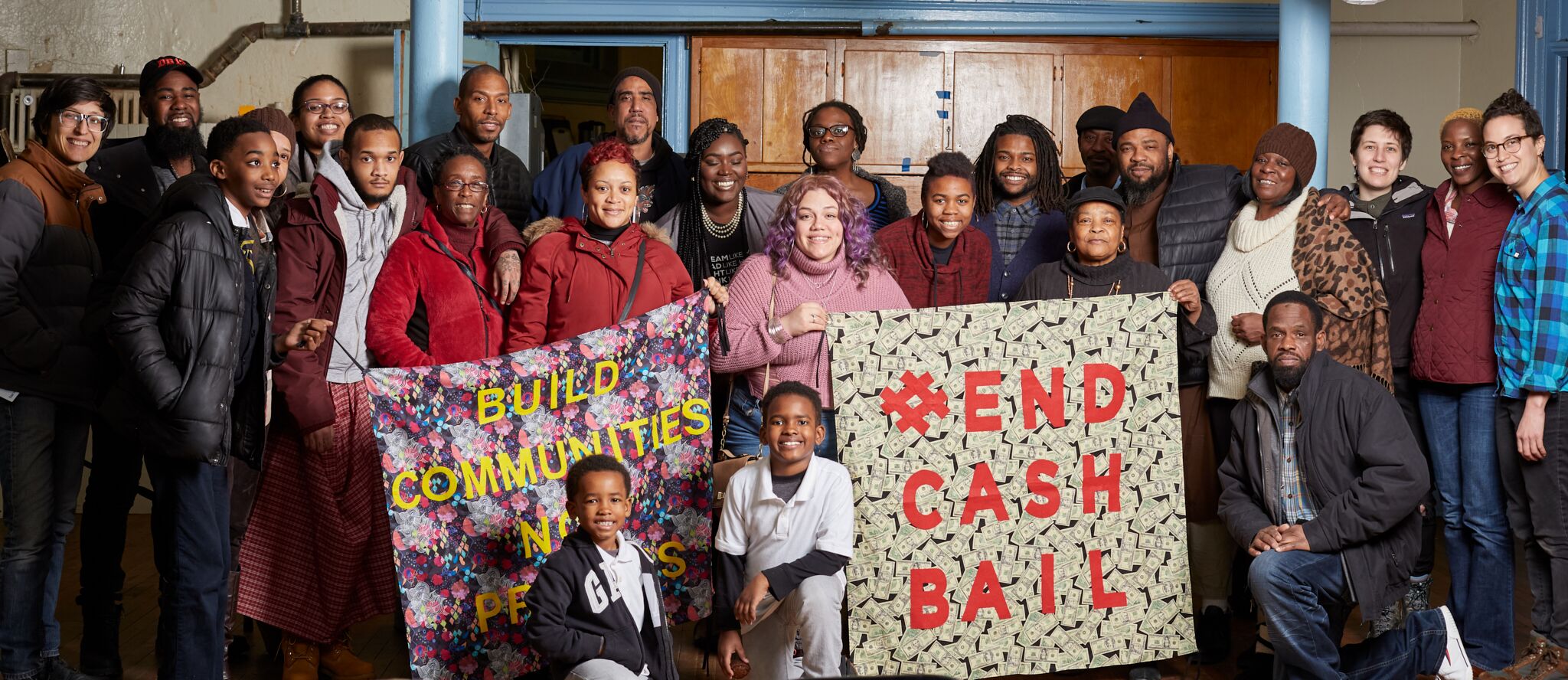 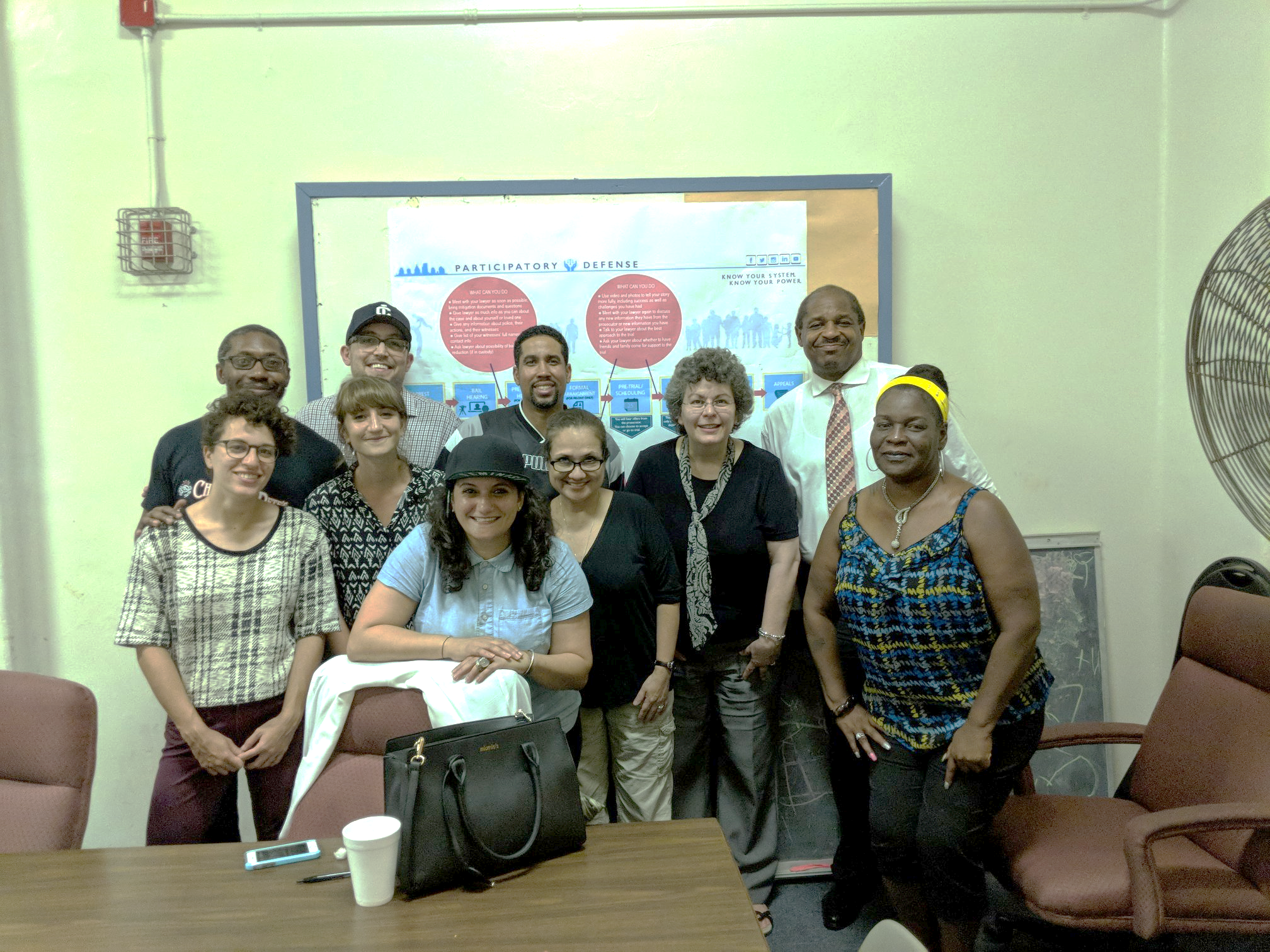 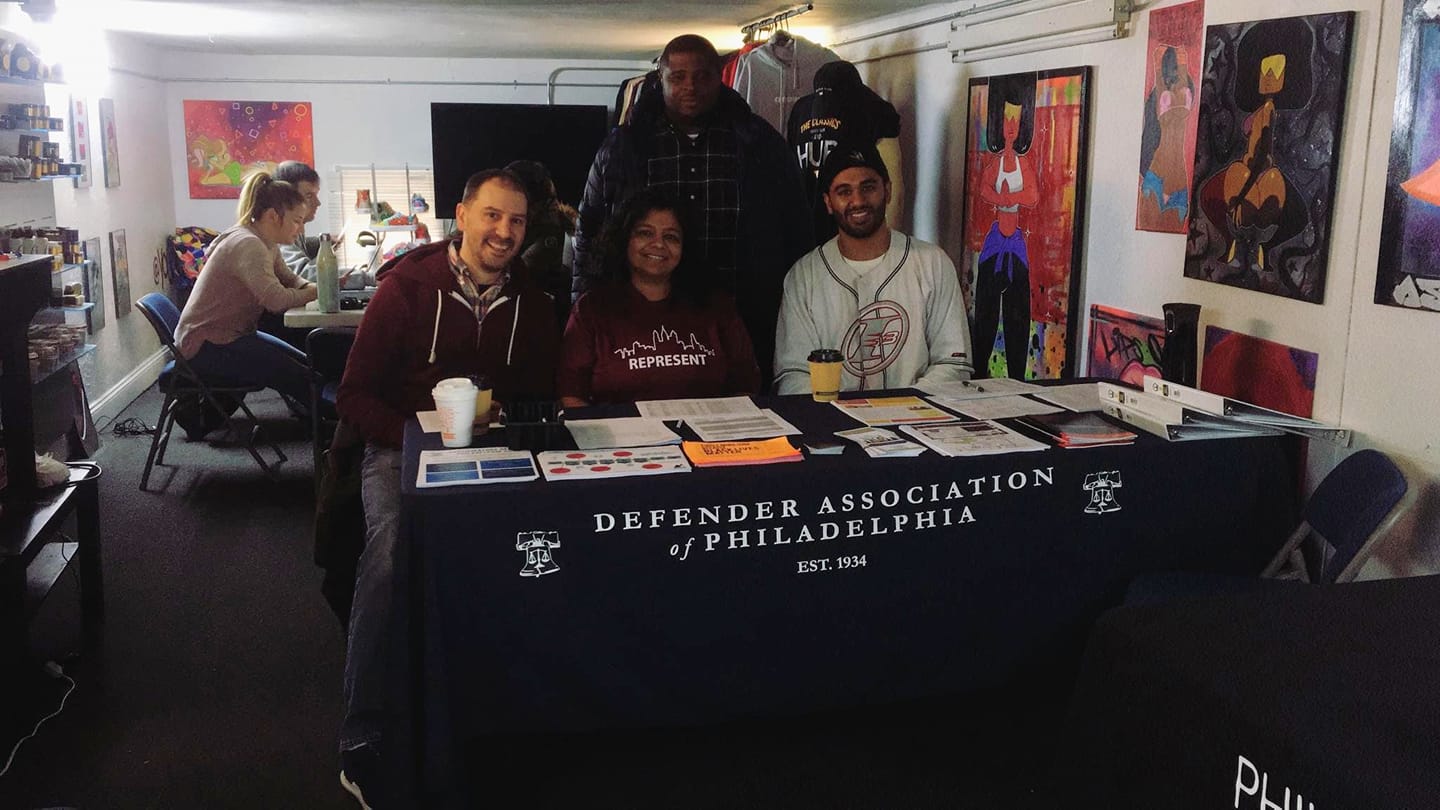 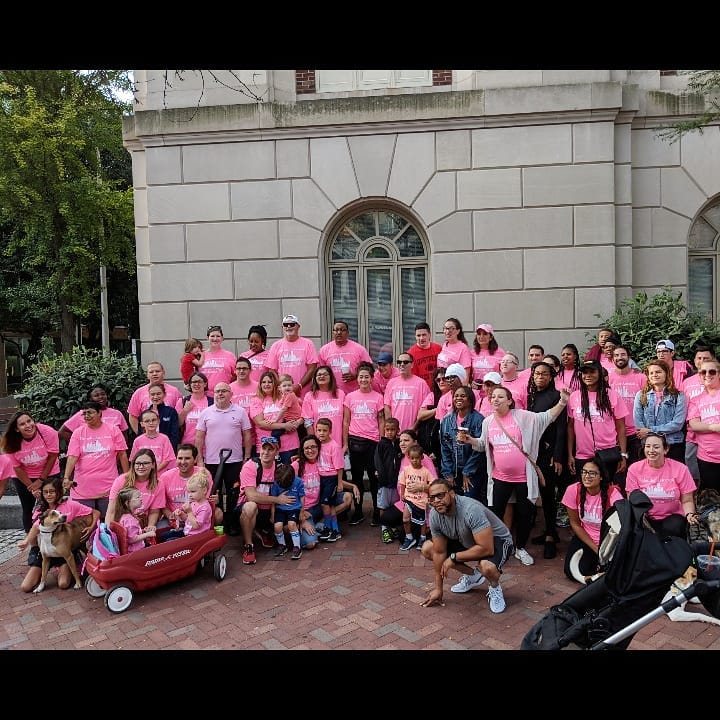 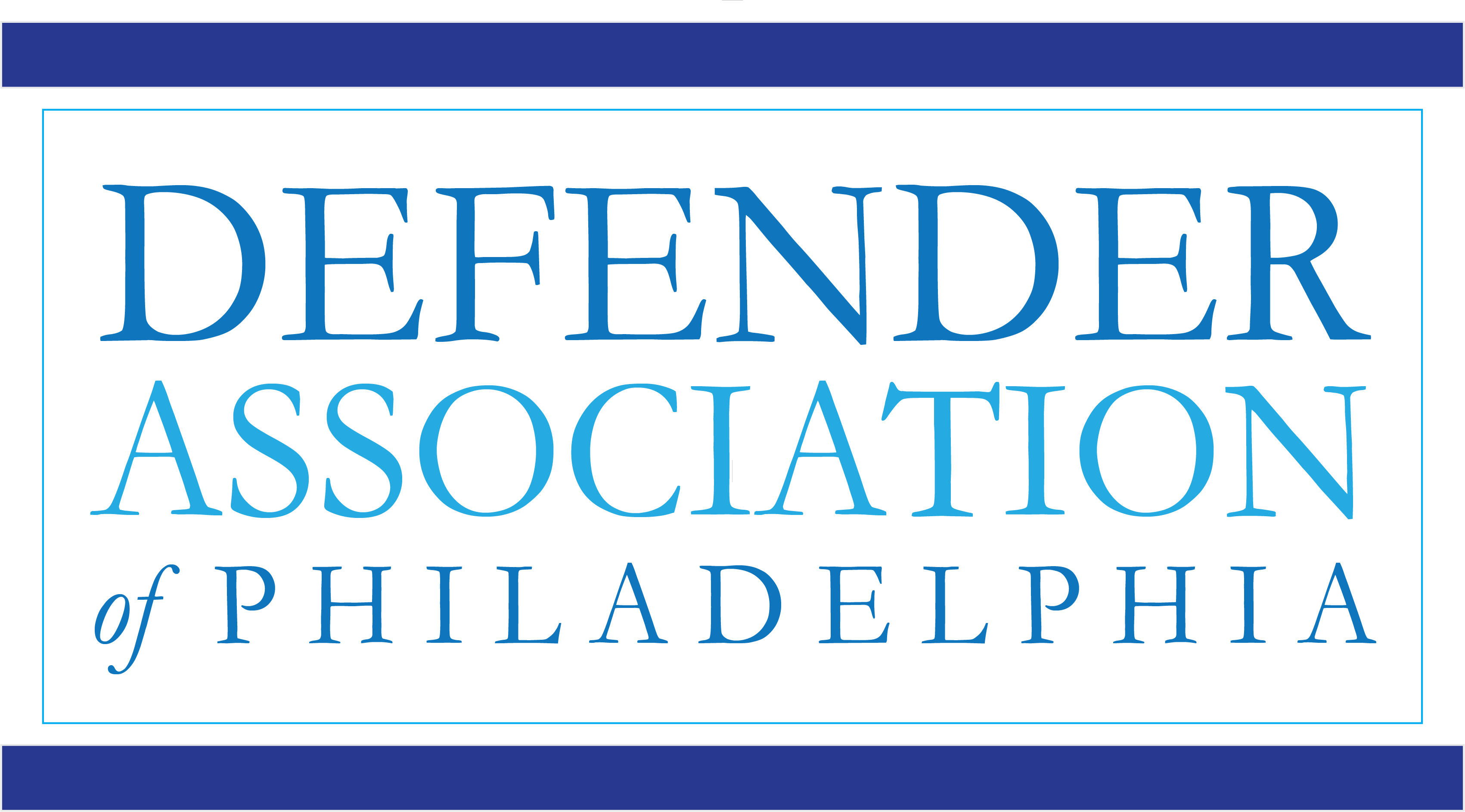 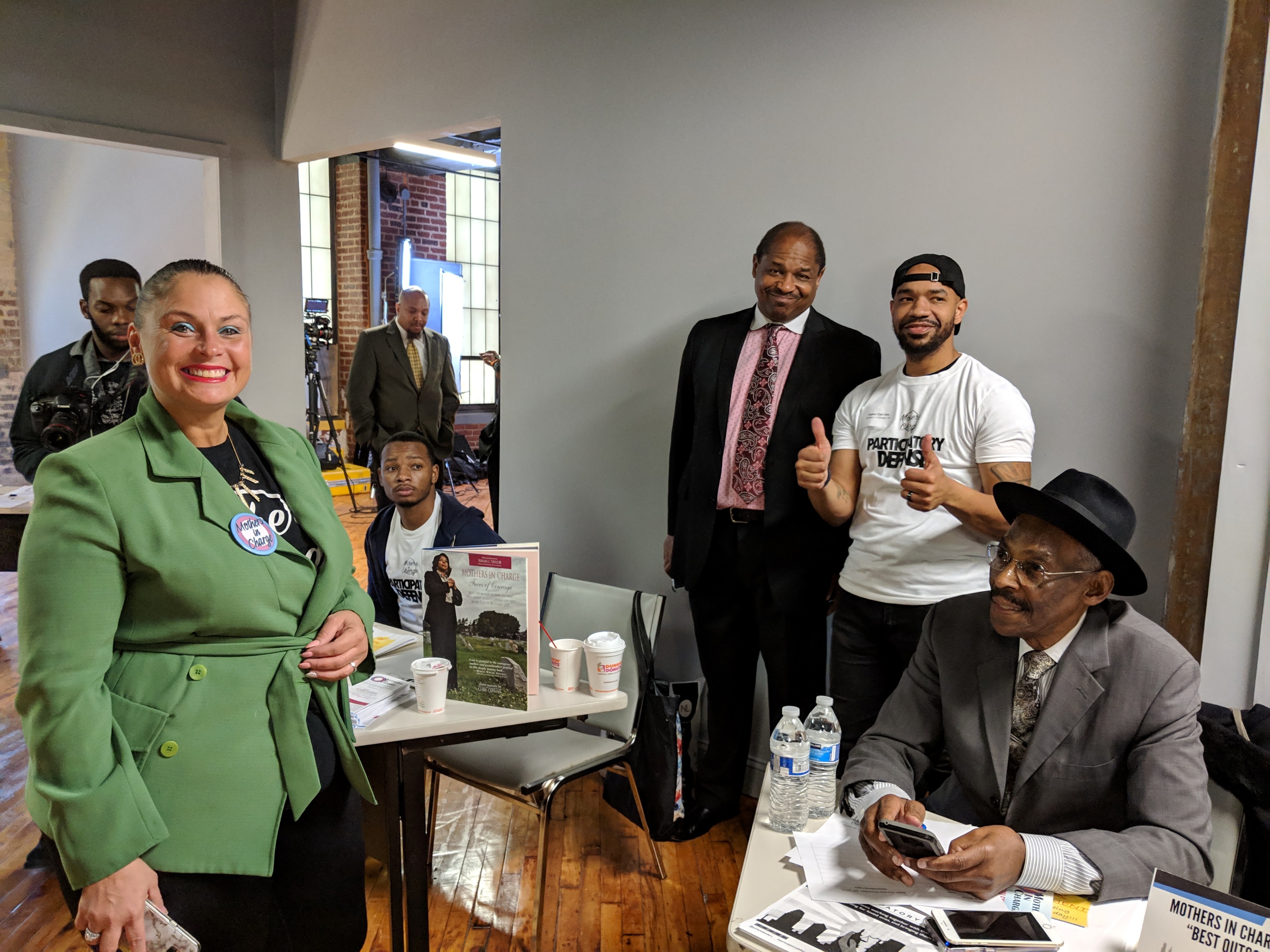 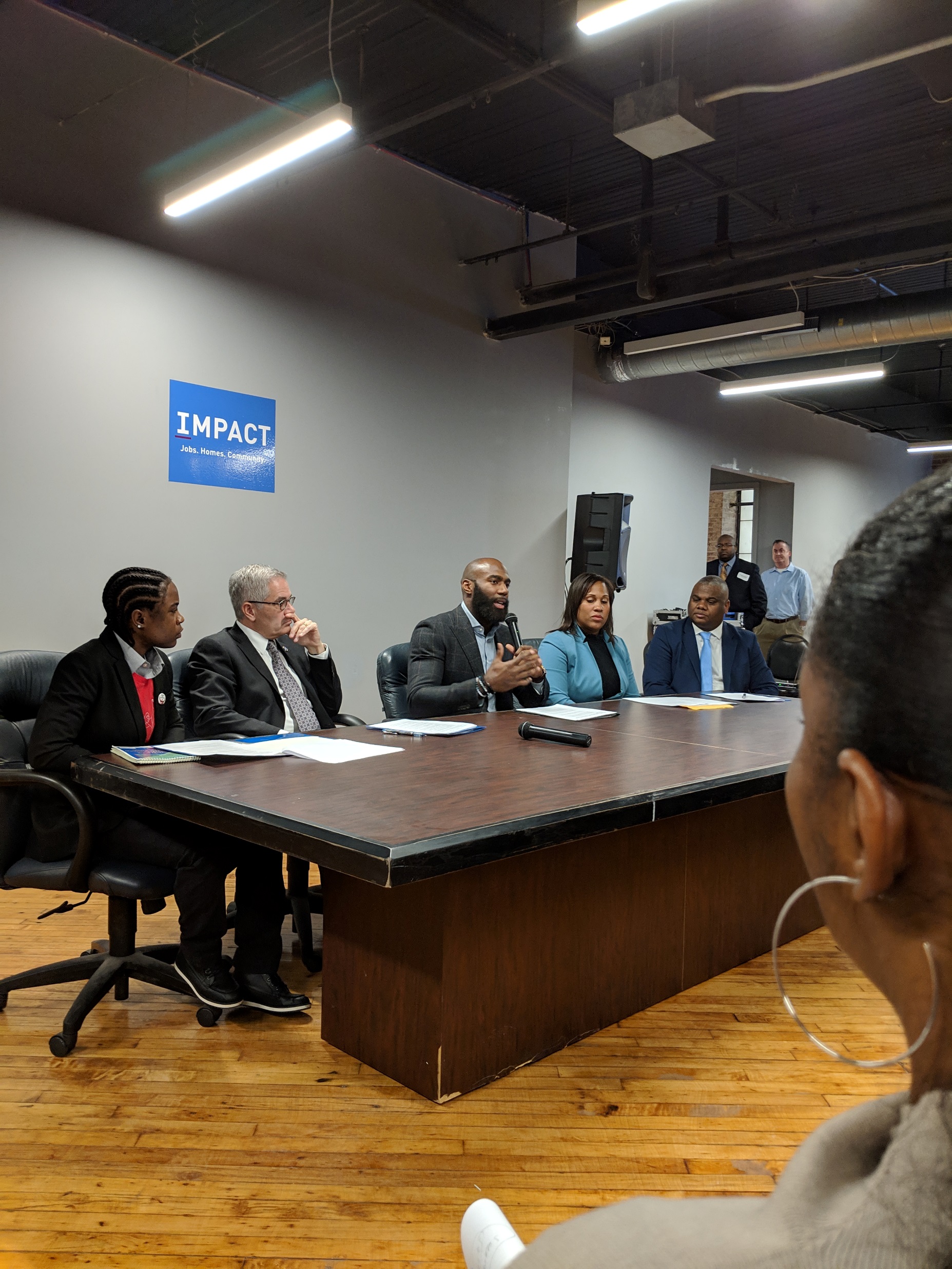 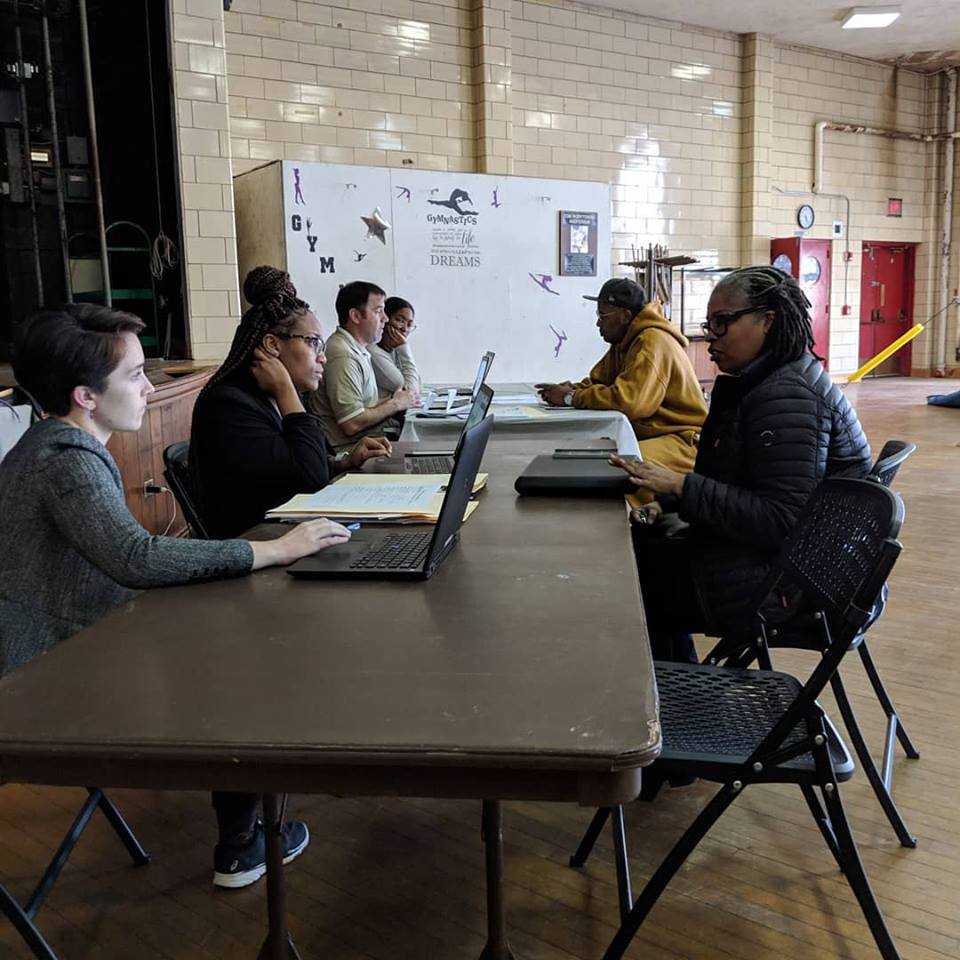 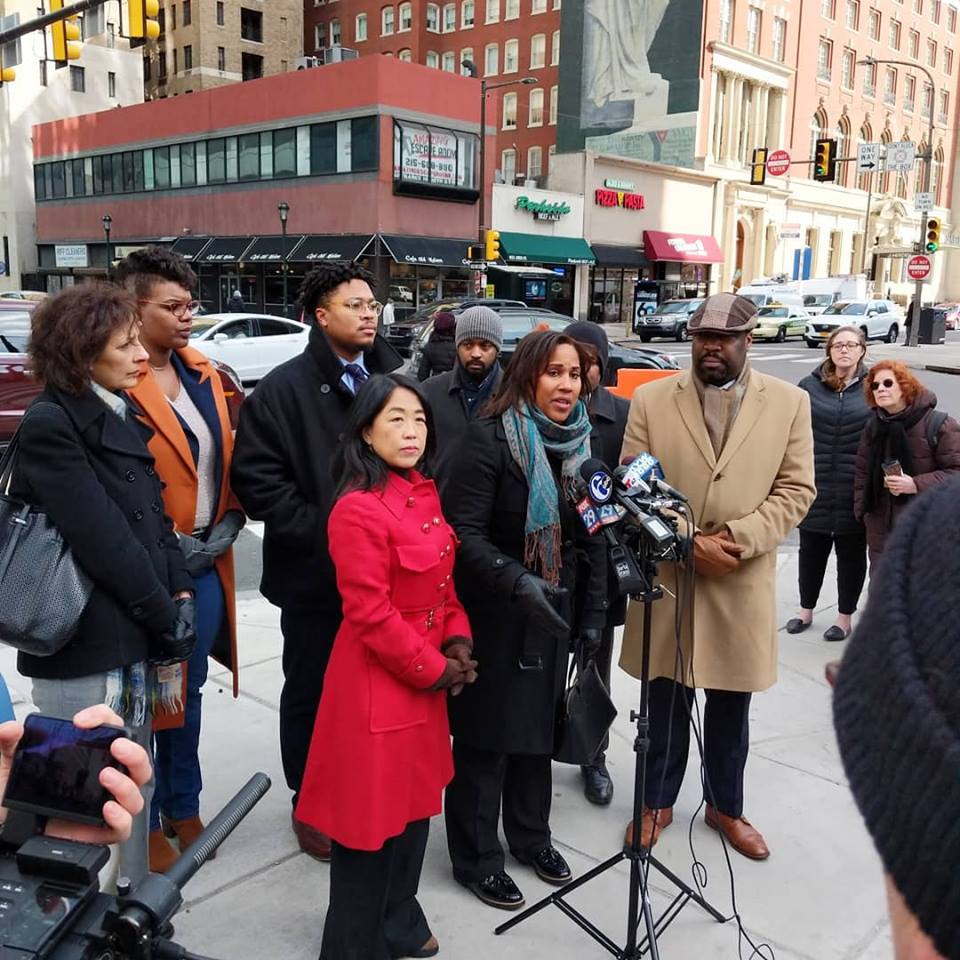 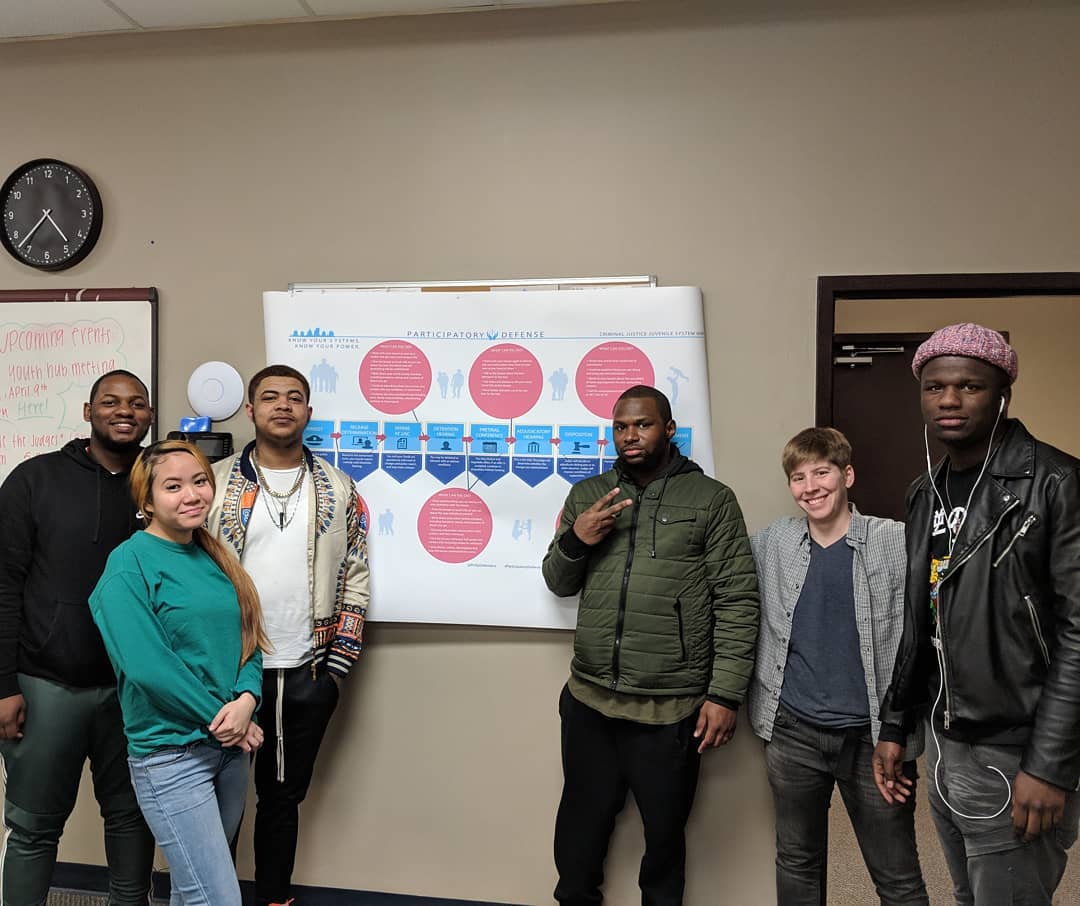 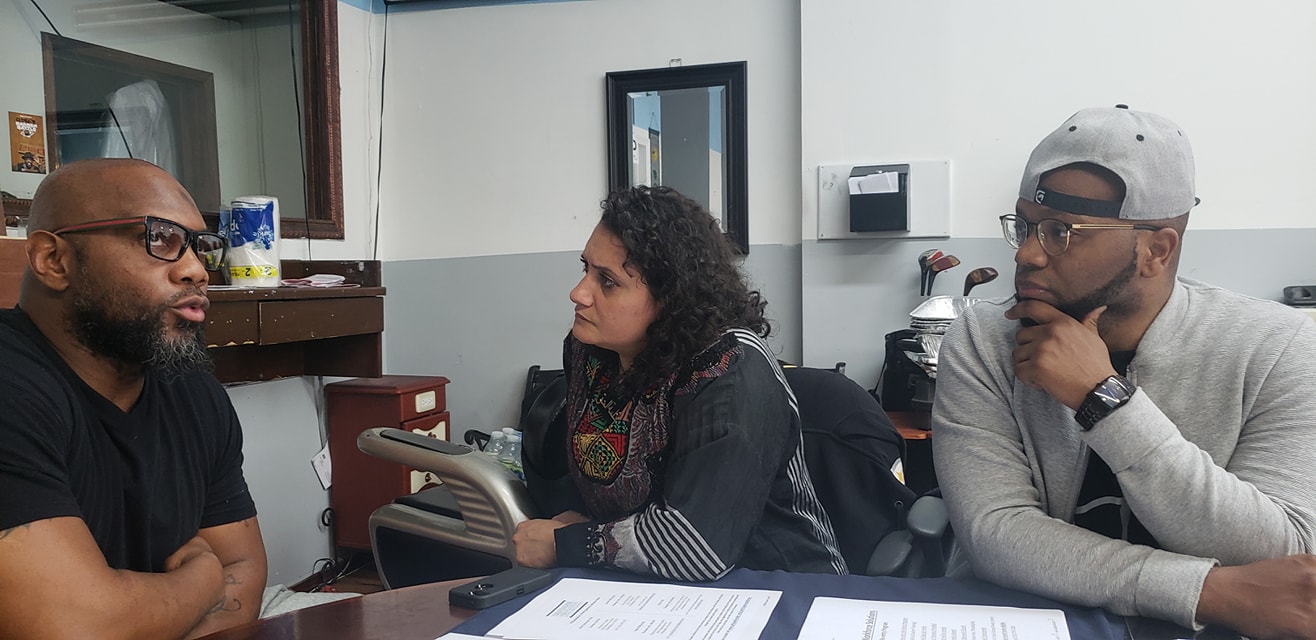